Mrs. Boshell’s Buzzworthy News
 December 2, 2024
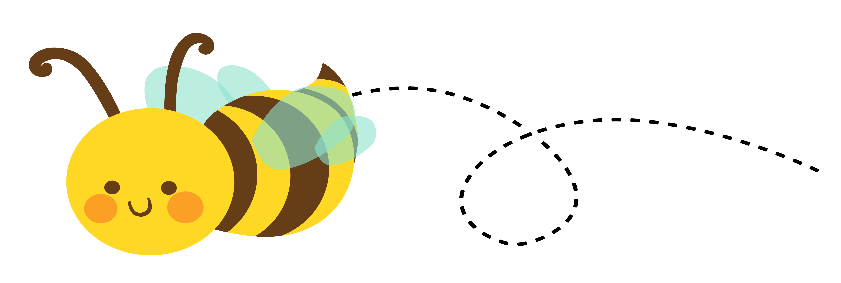 Hive Happenings
Spelling:  
Words with long a
Reading: 
Author’s Purpose

Grammar: 
Quotation marks and commas in dialogue

Math:
 telling time to the 5 minutes, quarter to, quarter past, and half past

Social Studies/Science: 
 Where in the World is Prattville, AL?
Christmas Around the World

Leader in Me:
Learning About Goal Achievement
Important dates
December 6th- Jingles and Jammies-wear pajamas to school
December 9th- Christmas Program-8:30 in the auditorium
December 16th- our class Christmas party-more info coming soon
December 17th- AR reward-popcorn and a movie with Mrs. Bedwell
December 18th- early release
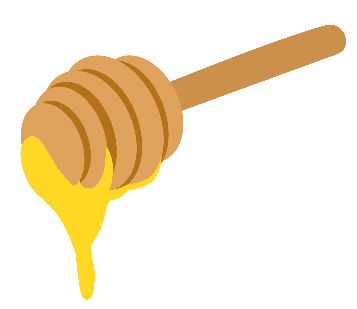 Sweet Reminders


Language Arts-
Thursday- 3.1 minor grade
Friday- 3.1 reading comprehension test, spelling test, and grammar test
Math-	
Telling time minor grade

.
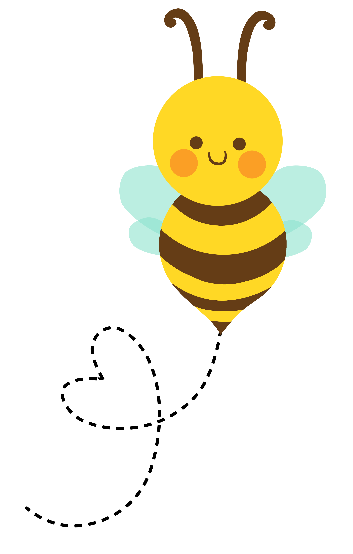 Busy Bee of the Week
No leader of the week